Rehberlik Servisini Tanıyalım
2019/2020
Eğitim-öğretim Yılı
Fatih Naci BAYRAM
Rehber Öğretmen
Fehime-Osman
Pekmezci Anaokulu
Rehberlik Nedir?
Ç
B
Çevresine dengeli ve sağlıklı 
bir uyum sağlayabilmesi için
Bireyin kendini anlaması
Rehberlik
Servisi
Kapasitesini kendine en uygun düzeyde geliştirmesi
Problemlerini çözmesi
K
P
Gerçekçi kararlar alması
G
Uzman kişilerce bireye verilen psikolojik yardımlardır.
Amacına Göre Rehberlik Çeşitleri
Rehberlik Hizmetleri
Mesleki 
Rehberlik
Eğitsel
 Rehberlik
Kişisel 
Rehberlik
Kişisel Rehberlik
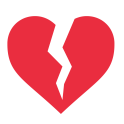 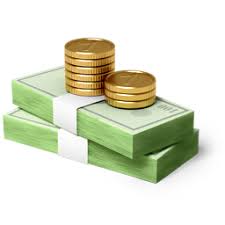 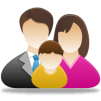 Duygusal Sorunlar
Aile İle İlgili Sorunlar
Maddi Sorunlar
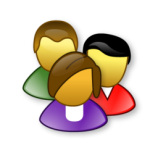 Arkadaş ile İlgili Sorunlar
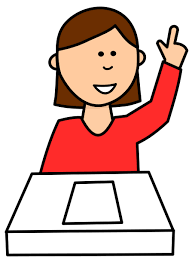 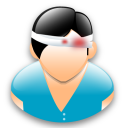 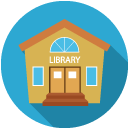 Okul İle İlgili Sorunlar
Sağlık Sorunları
Sosyal Sorunlar
Rehberlik İlkeleri
Tüm
Öğrenciler
Gönüllülük
Çift Taraflı
İletişim
Gizlilik
Saygı
Rehberlik İlkeleri
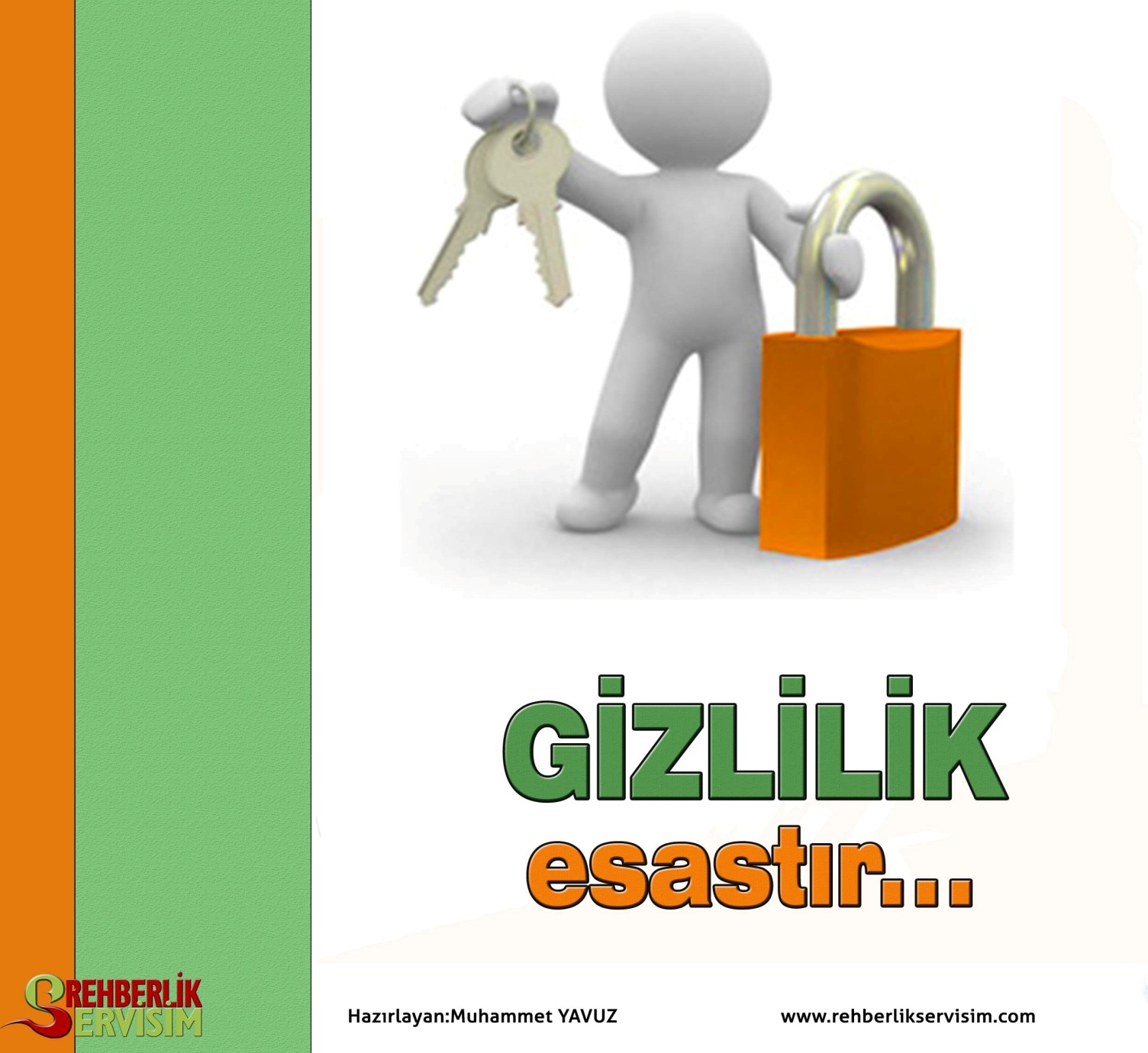 Rehberlik İlkeleri
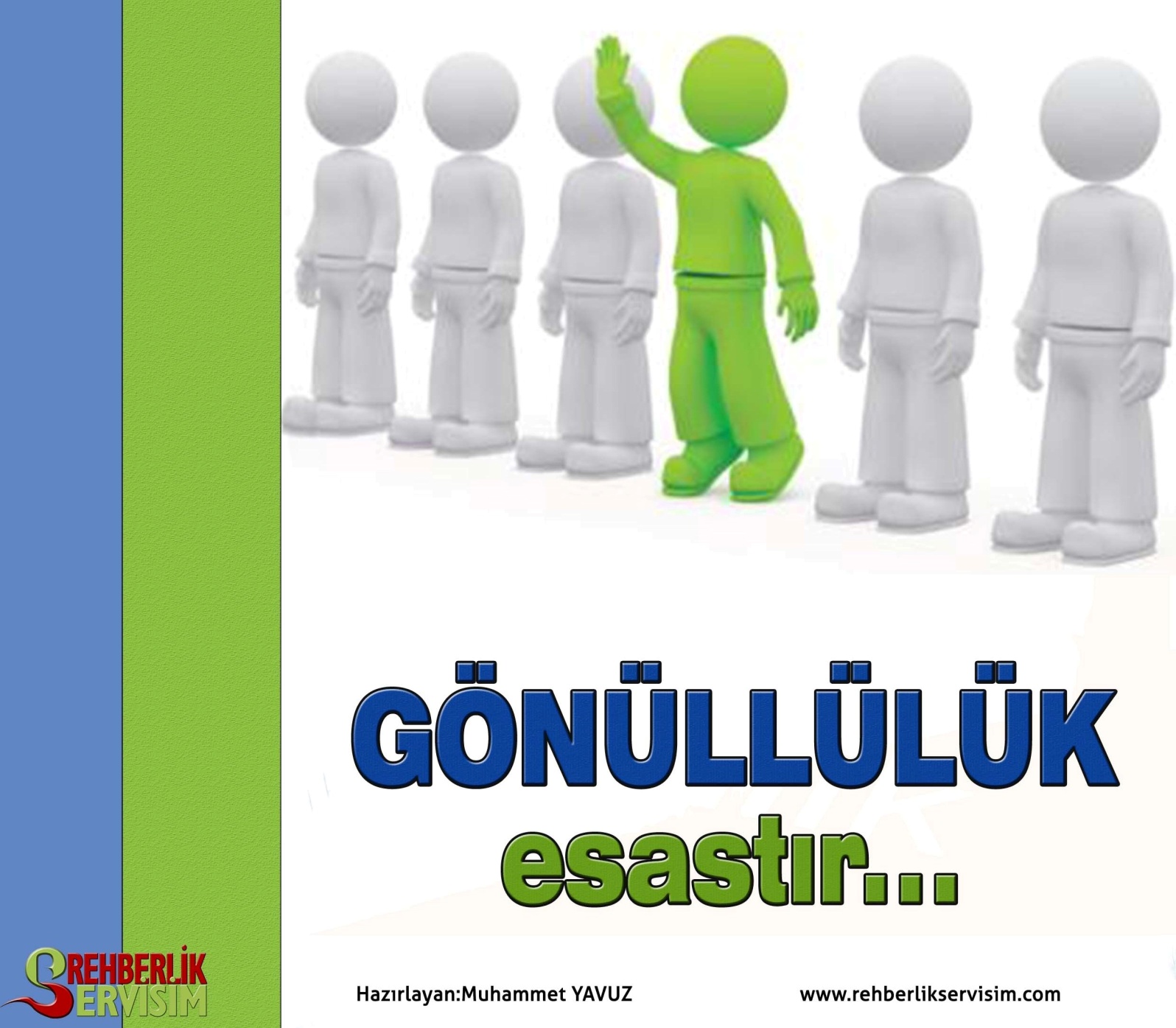 Rehberlik İlkeleri
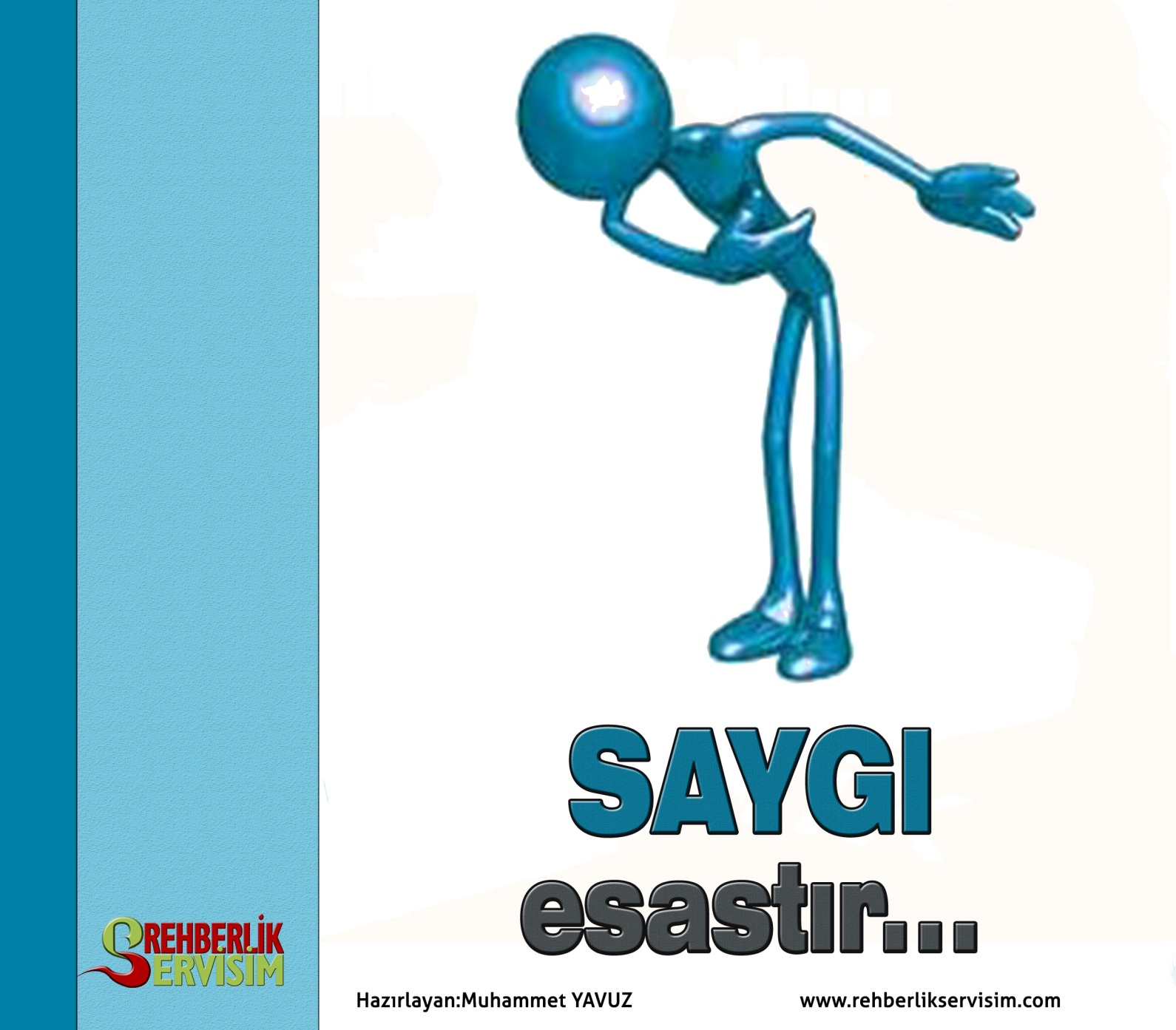 Rehberlik İlkeleri
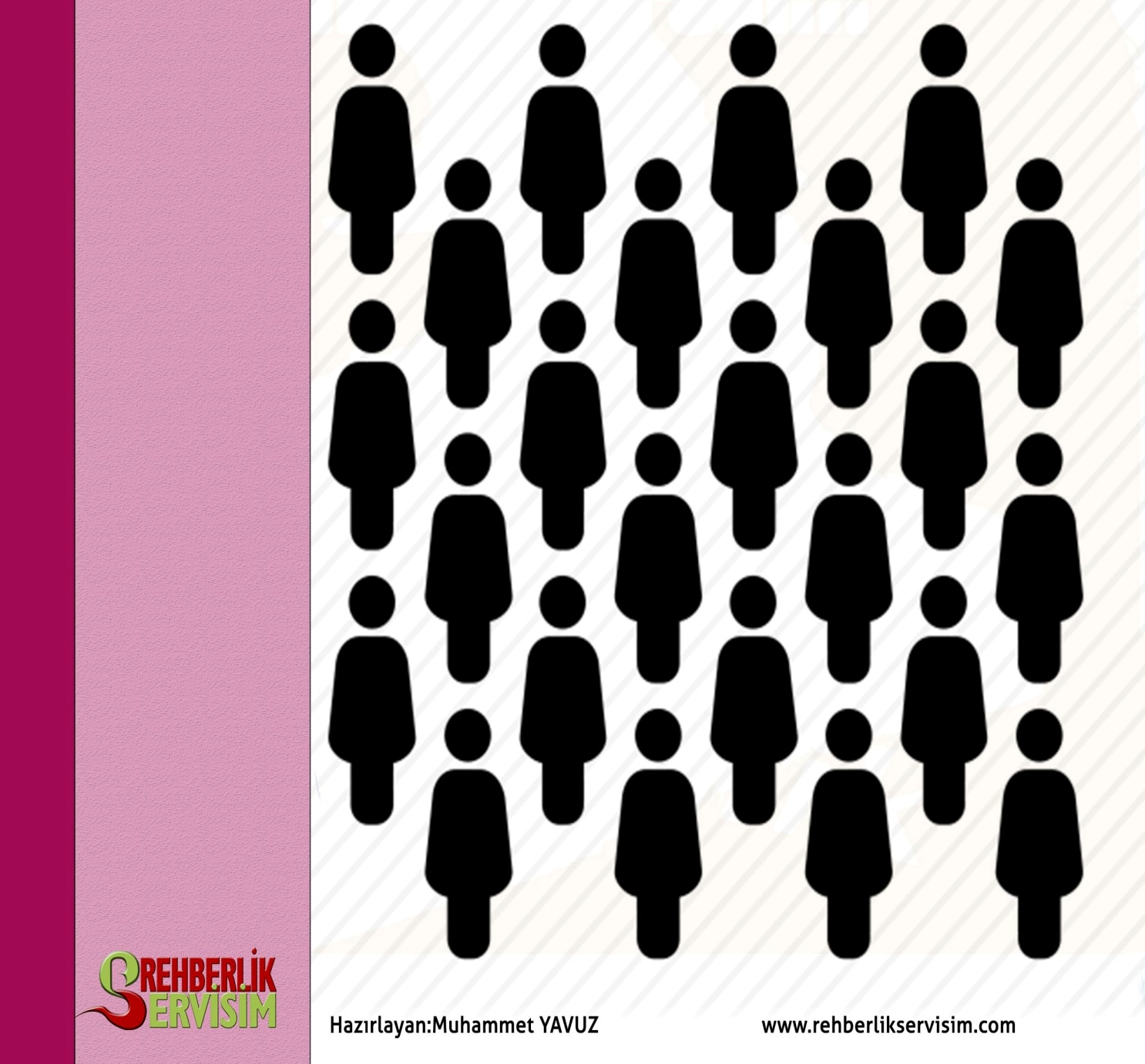 Tüm
Öğrencilere
Yöneliktir.
Rehberlik Ne Değildir?
c
T
s
Tek yönlü değildir.
Öğrencinin yerine problemleri
 çözmek değildir.
ö
Disiplini sağlama yeri
 değildir.
Sihirli güce sahip değildir.
s
Sadece, sorunlu öğrenciler
 için değildir.
Bireyin yerine karar vermez.
K
Sunumumuz bitmiştir…
Fatih Naci Bayram
Sunumumuz 
Bitmiştir.
Teşekkürler.
Fehime-Osman Pekmezci 
Anaokulu
Rehberlik servisi
İsmini Hareketle Göster
Amaç: Tanışma ve isimleri hatırlama
Sayı: En az 5 kişi
Süre: 10-30 dakika (gruptaki kişi sayısına göre değişir)
Yer: Sınıf içi / Dış mekan
Malzemeler: –
Açıklama: Tüm oyuncular halka seklinde dururlar. Sırayla ilk sıradaki oyuncu adını söyler ve ardından bir hareket, şekil ya da mimik yapar. Ardından tüm oyuncularla o kişinin ismi yüksek sesle söylenir ve hareketi yapılır. Ardın ikinci sıradaki oyuncu adını söyler ve ardından bir hareket, şekil ya da mimik yapar. Yine daha sonra Ardından tüm oyuncularla o kişinin ismi yüksek sesle söylenir ve hareketi yapılır.  Oyuncuların hepsi isimlerini ve hareketlerini bitirdikten sonra sırayla herkesin adı söylenir ve hareketi yapılır.
Öneri:  Bu oyun “isim ve hareket” dışında; “isim ve hayvan sesi”, “isim ve meyve” gibi farklı şekillerde de oynanabilir.